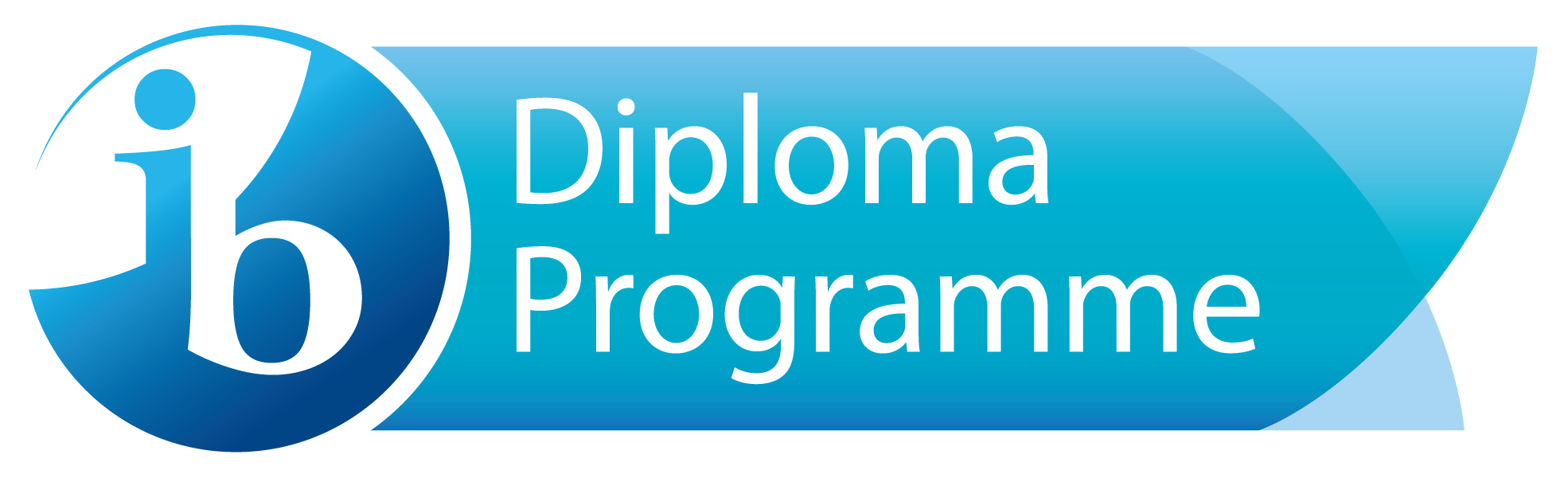 The new courses
Mathematics 
Analysis & Approaches
(HL/SL)
Mathematics
Applications & Interpretations
(HL/SL)
[Speaker Notes: Four courses.
Analysis and]
IB Mathematics Course Structure from August 2019
Increased emphasis on investigation, problem solving and modelling
IB Mathematics Course Structure from August 2019
Increased emphasis on investigation, problem solving and modelling
The courses are designed by IB to be equivalent in rigour.
[Speaker Notes: Courses designed by IB to be equivalent  - reflected in more calculus than was in the old MSSL course
However, Applications is likely to be the more accessible of the two courses - GDC, application based content 
Students to select the course that they feel is the “best fit” for them]
How do I decide?
What does my Mathematics teacher recommend?

Which parts of Mathematics IGCSE do I enjoy most?

What would you like to study after IB?

What is your expected level of attainment?
How will the school support me?
Options evening – 6th December 2018 followed by Student Marketplace on 7th December Period 1

Mathematics teachers will recommend a course

Students who want to take HL without Additional Mathematics will be considered on a case by case basis and must take part in catch up sessions to ensure prior knowledge is equal

University counselling and IB DP Coordinator are available for advice